لعبة البازل
من خلال لعبة البازل سنكتشف صورة وعن طريق هذه الصورة سنتوصل إلى عنوان الدرس.
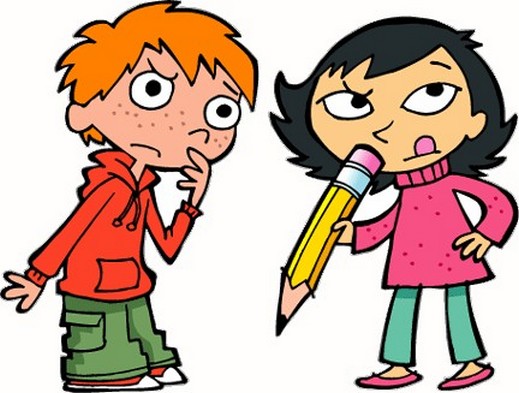 أهداف اللعبة تعليمية:
أن يكتشف الطالب عنوان الدرس بقدراته الذاتية.
أن ينمي الطالب حب الاستطلاع لديه لمعرفة واكتشاف الصورة النهائية للبازل.
أن يستنتج الطالب علاقة عنوان درسنا بالصورة النهائية للعبة البازل.
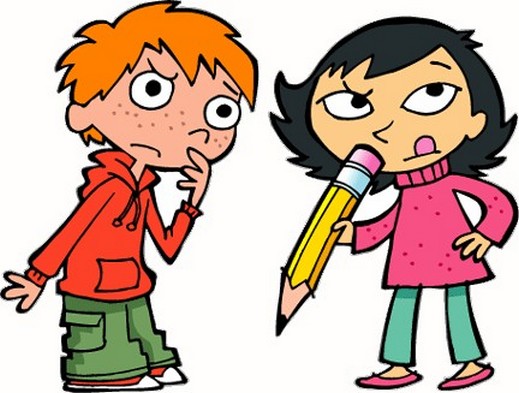 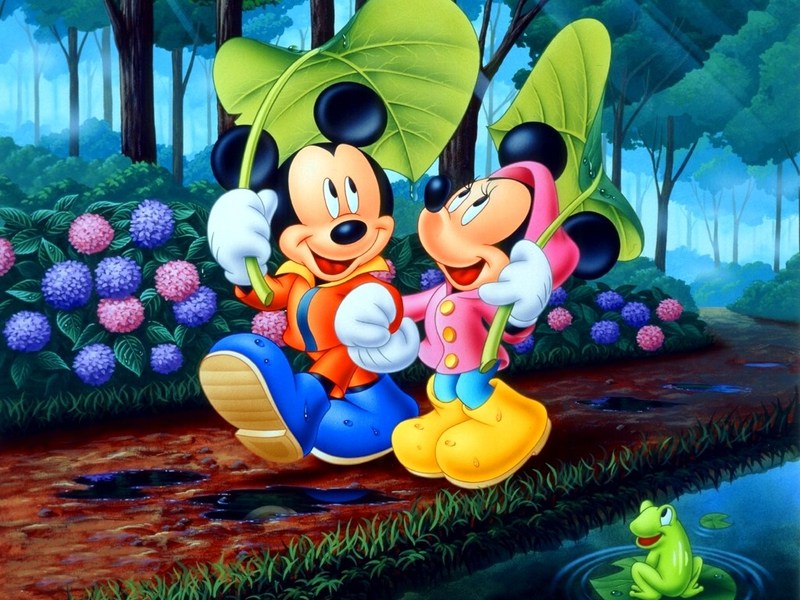 هيا نلعب
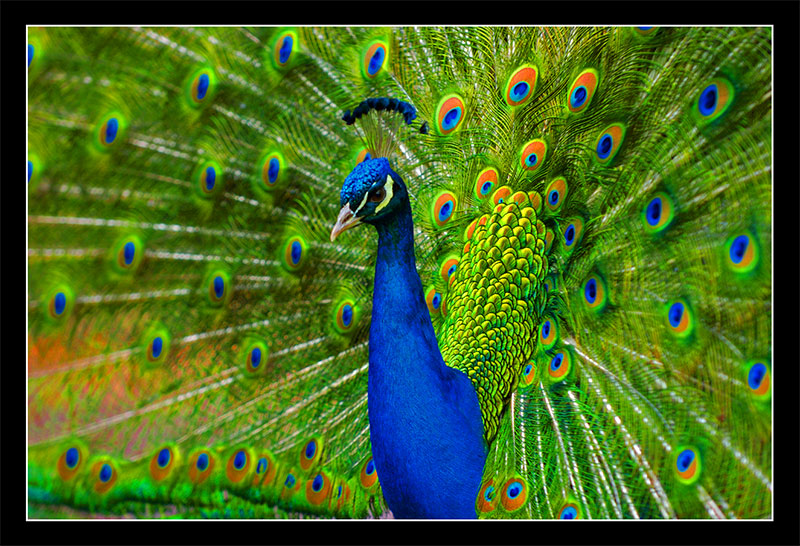 8.لكي نرى الأشياء من حولنا نستعين بعضو :
7.من هو العضو المسؤول عن حاسة السمع؟
1.نحن نرى بواسطة حاسة:
الأذن
الفم
البصر
العين
الأذن
السمع
العين
الجلد
الفم
الأنف
الشم
اللمس
6.الكائنات الحية تستوعب المعلومات من البيئة بواسطة:
9.لنلمس ما يدور حولنا نستعين بعضو
2.نحن نشم الروائح الكريهة وأيضا الطيبة بواسطة حاسة
رائحتها
جلدها
الجلد
الفم
السمع
البصر
الأنف
العين
الشم
اللمس
حركات جسمها
حواسها
3.بواسطة الأنف نستوعب:
5.الحواس الخمس تعتبر:
4.بواسطة الجلد نستوعب:
الملمس
المناظر
الأشكال
الأصوات
وسيلة للاتصال
وسيلة للعب
الأحجام
الروائح
الأطعمة
الأصوات
وسيلة للكلام
وسيلة للتعلم
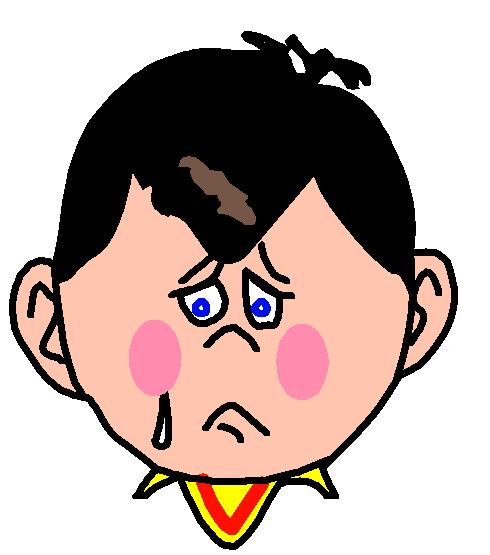 حاول مرة أخرى
العودة إلى السؤال
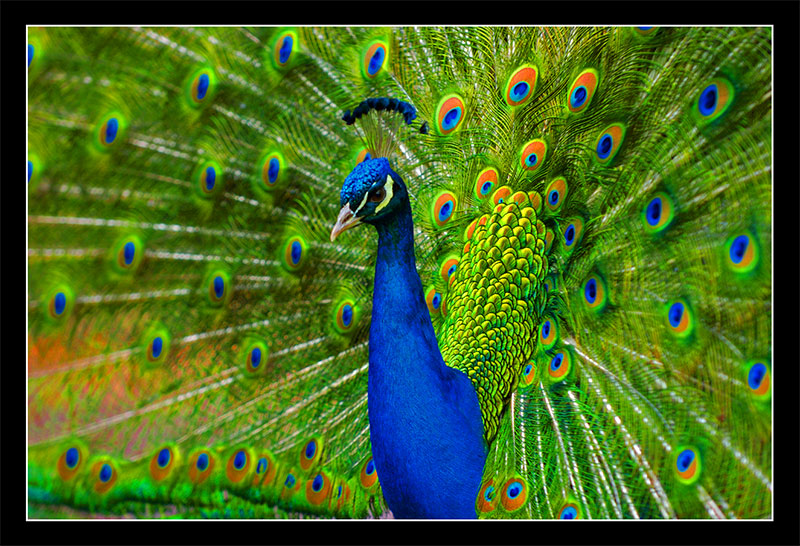 8.لكي نرى الأشياء من حولنا نستعين بعضو :
7.من هو العضو المسؤول عن حاسة السمع؟
الأذن
الفم
العين
الأذن
العين
الجلد
الفم
الأنف
6.الكائنات الحية تستوعب المعلومات من البيئة بواسطة:
9.لنلمس ما يدور حولنا نستعين بعضو
2.نحن نشم الروائح الكريهة وأيضا الطيبة بواسطة حاسة
رائحتها
جلدها
الجلد
الفم
السمع
البصر
الأنف
العين
الشم
اللمس
حركات جسمها
حواسها
3.بواسطة الأنف نستوعب:
5.الحواس الخمس تعتبر:
4.بواسطة الجلد نستوعب:
الملمس
المناظر
الأشكال
الأصوات
وسيلة للاتصال
وسيلة للعب
الأحجام
الروائح
الأطعمة
الأصوات
وسيلة للكلام
وسيلة للتعلم
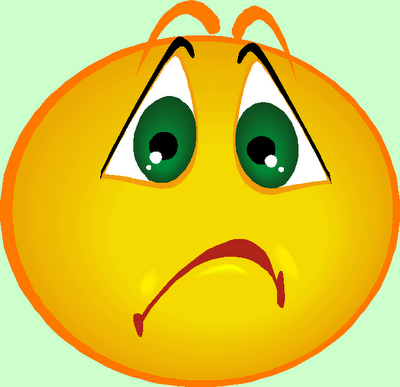 حاول مرة أخرى
العودة إلى السؤال
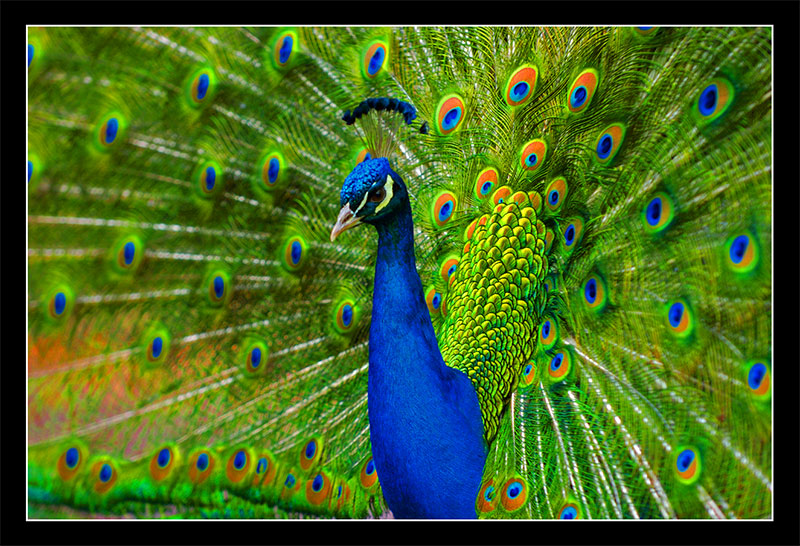 8.لكي نرى الأشياء من حولنا نستعين بعضو :
7.من هو العضو المسؤول عن حاسة السمع؟
الأذن
الفم
العين
الأذن
العين
الجلد
الفم
الأنف
6.الكائنات الحية تستوعب المعلومات من البيئة بواسطة:
بواسطة الأذن نستوعب:
رائحتها
جلدها
الأشكال
الأصوات
المناظر
الألوان
حركات جسمها
حواسها
3.بواسطة الأنف نستوعب:
5.الحواس الخمس تعتبر:
4.بواسطة الجلد نستوعب:
الملمس
المناظر
الأشكال
الأصوات
وسيلة للاتصال
وسيلة للعب
الأحجام
الروائح
الأطعمة
الأصوات
وسيلة للكلام
وسيلة للتعلم
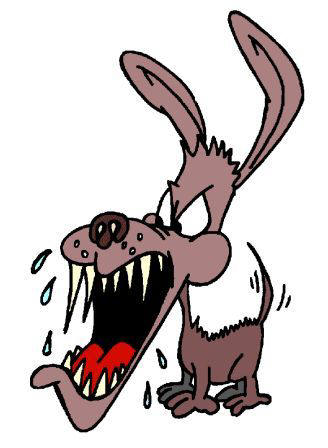 إجابة خاطئة
العودة إلى السؤال
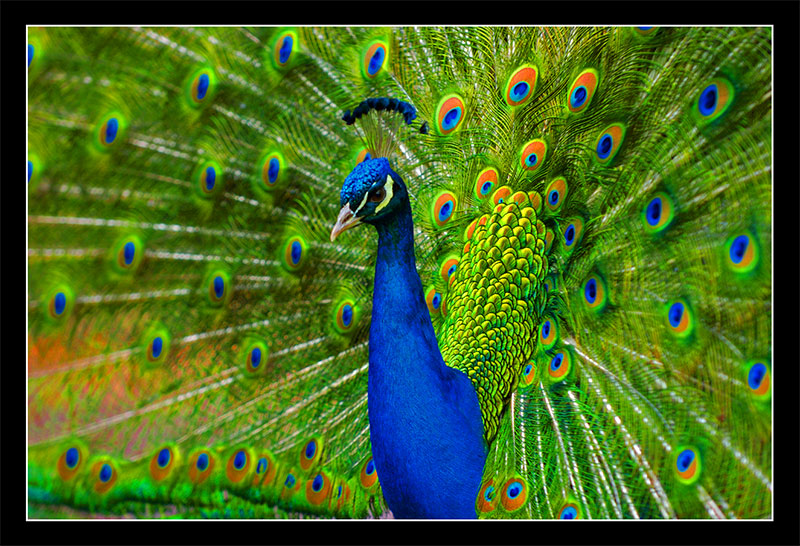 8.لكي نرى الأشياء من حولنا نستعين بعضو :
7.من هو العضو المسؤول عن حاسة السمع؟
الأذن
الفم
العين
الأذن
العين
الجلد
الفم
الأنف
6.الكائنات الحية تستوعب المعلومات من البيئة بواسطة:
بواسطة الأذن نستوعب:
رائحتها
جلدها
الأشكال
الأصوات
المناظر
الألوان
حركات جسمها
حواسها
5.الحواس الخمس تعتبر:
4.بواسطة الجلد نستوعب:
الملمس
المناظر
وسيلة للاتصال
وسيلة للعب
الأطعمة
الأصوات
وسيلة للكلام
وسيلة للتعلم
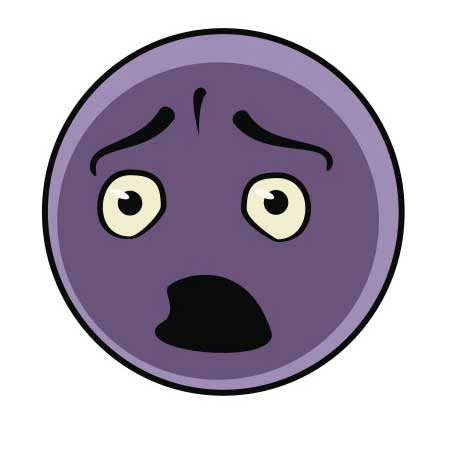 إجابة خاطئة
العودة إلى السؤال
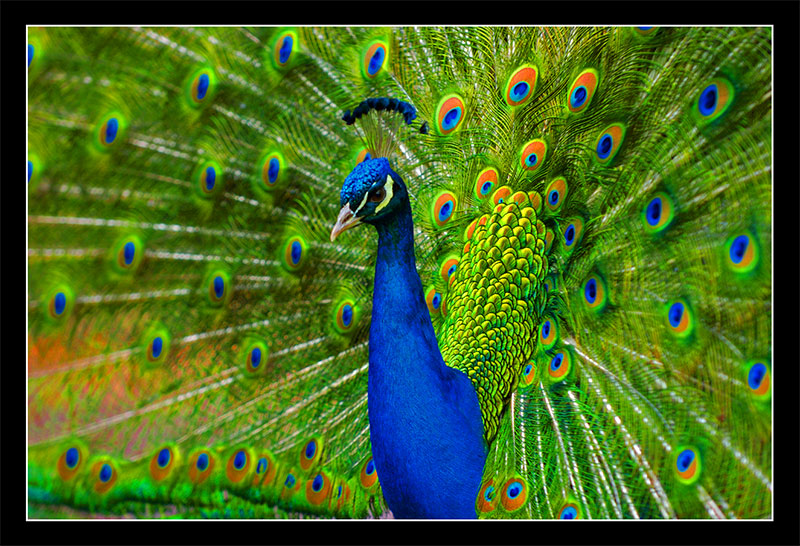 8.لكي نرى الأشياء من حولنا نستعين بعضو :
7.من هو العضو المسؤول عن حاسة السمع؟
الأذن
الفم
العين
الأذن
العين
الجلد
الفم
الأنف
6.الكائنات الحية تستوعب المعلومات من البيئة بواسطة:
بواسطة الأذن نستوعب:
رائحتها
جلدها
الأشكال
الأصوات
المناظر
الألوان
حركات جسمها
حواسها
5.الحواس الخمس تعتبر:
وسيلة للاتصال
وسيلة للعب
وسيلة للكلام
وسيلة للتعلم
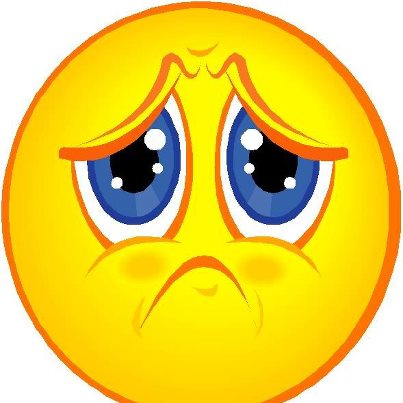 إجابة خاطئة
العودة إلى السؤال
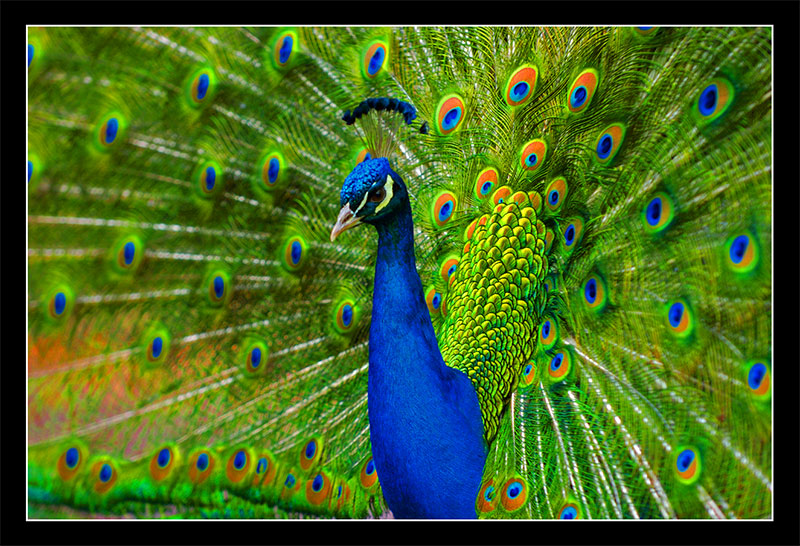 8.لكي نرى الأشياء من حولنا نستعين بعضو :
7.من هو العضو المسؤول عن حاسة السمع؟
الأذن
الفم
العين
الأذن
العين
الجلد
الفم
الأنف
6.الكائنات الحية تستوعب المعلومات من البيئة بواسطة:
بواسطة الأذن نستوعب:
رائحتها
جلدها
الأشكال
الأصوات
المناظر
الألوان
حركات جسمها
حواسها
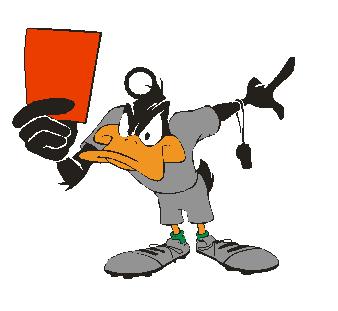 إجابة
خاطئة
العودة إلى السؤال
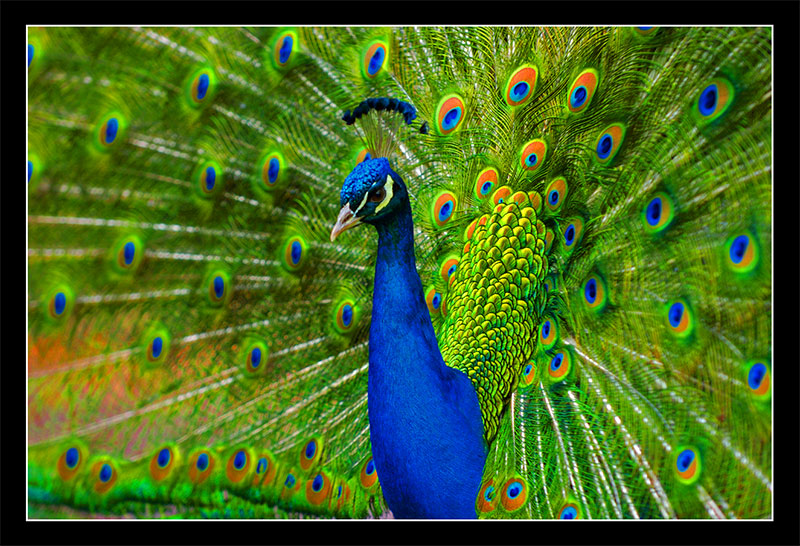 8.لكي نرى الأشياء من حولنا نستعين بعضو :
7.من هو العضو المسؤول عن حاسة السمع؟
الأذن
الفم
العين
الأذن
العين
الجلد
الفم
الأنف
بواسطة الأذن نستوعب:
الأشكال
الأصوات
المناظر
الألوان
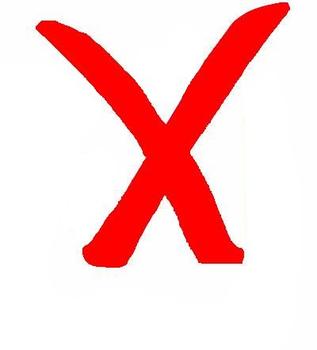 العودة إلى السؤال
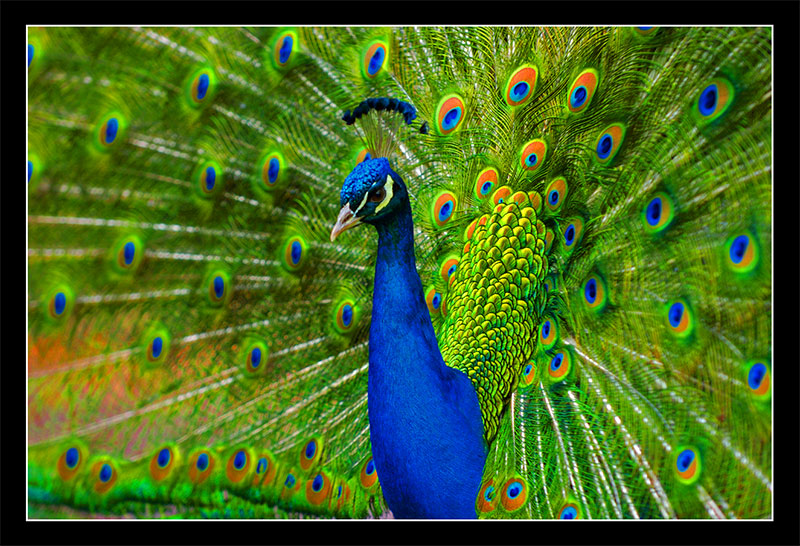 8.لكي نرى الأشياء من حولنا نستعين بعضو :
العين
الأذن
الفم
الأنف
بواسطة الأذن نستوعب:
الأشكال
الأصوات
المناظر
الألوان
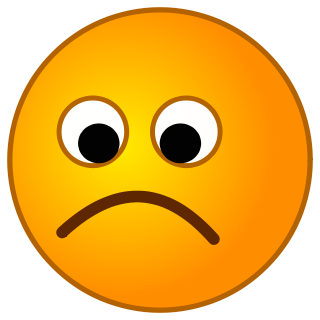 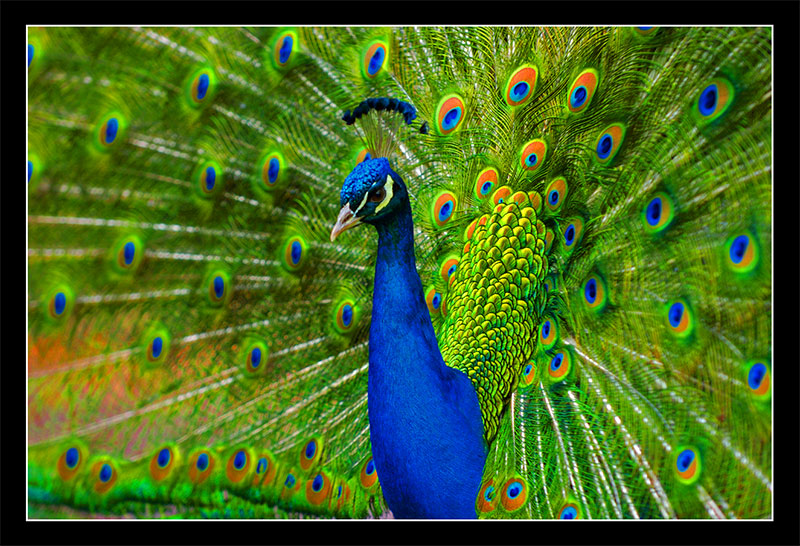 بواسطة الأذن نستوعب:
الأشكال
الأصوات
المناظر
الألوان
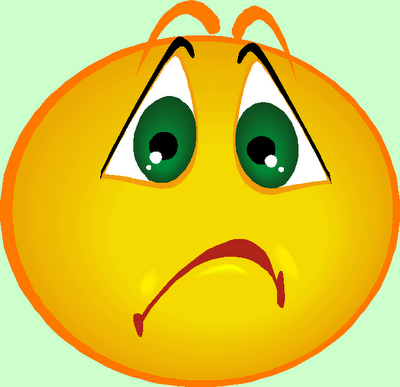 حاول مرة أخرى
العودة إلى السؤال
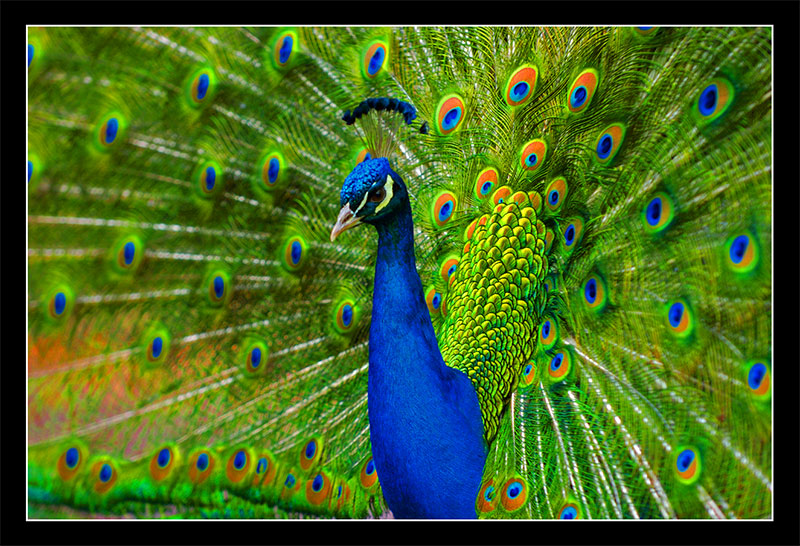 من يريد أن يصف ماذا يرى في الصورة؟
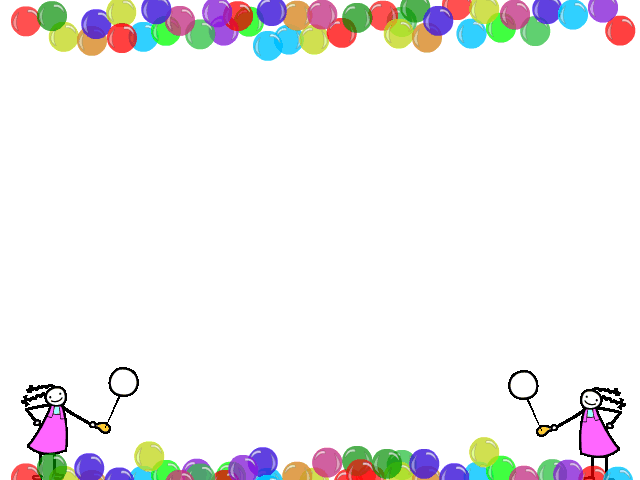 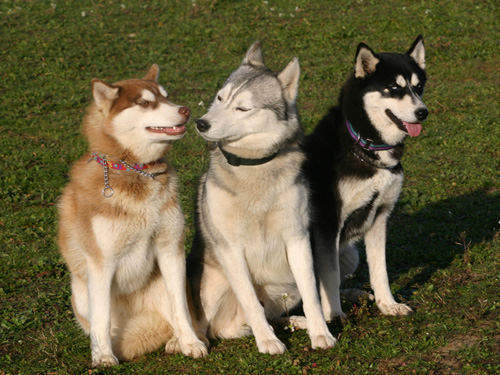 من هُنا نستنتج أن :
* الكائنات الحية تستقبل معلومات من البيئة. (تعلمنا عنه في الدرس السابق).
* الكائنات الحية تُرسل معلومات للبيئة.
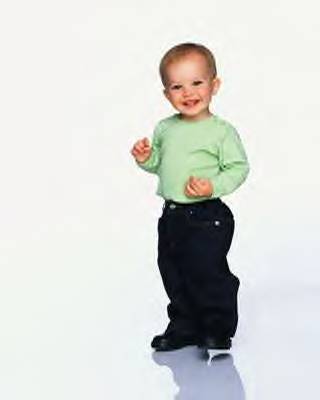 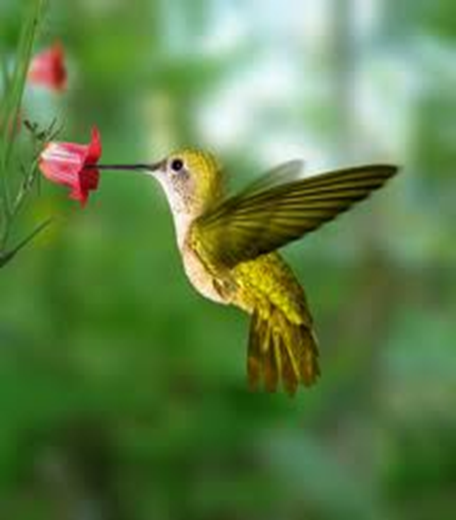 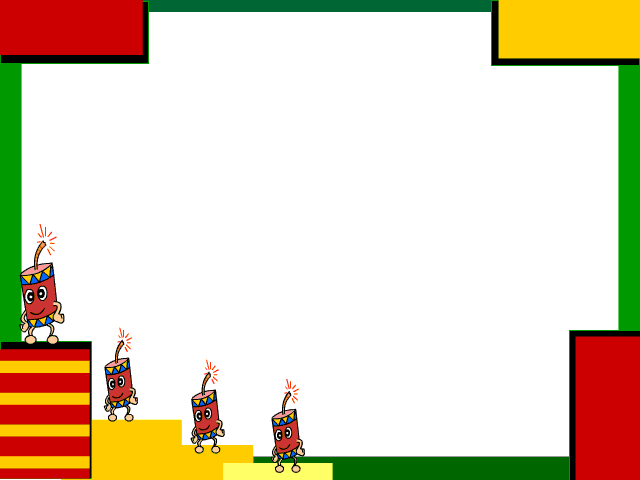 * الاتصال هو علامة حياة!
الكائنات الحية تستقبل  وترسل معلومات.
* الكائنات الحية تجري اتصالاً
http://www.youtube.com/watch?v=1b_zy7D5Fjw
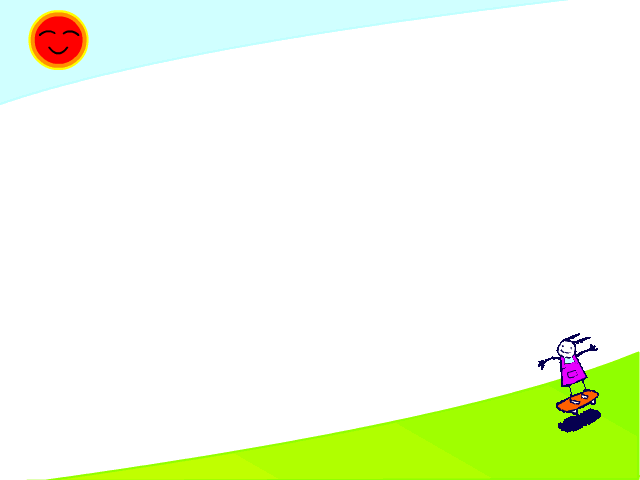 الكائنات الحية تستقبل معلومات من البيئة بواسطة الحواس الخمس
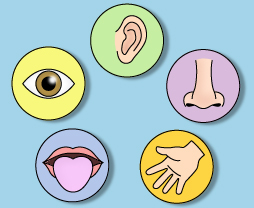 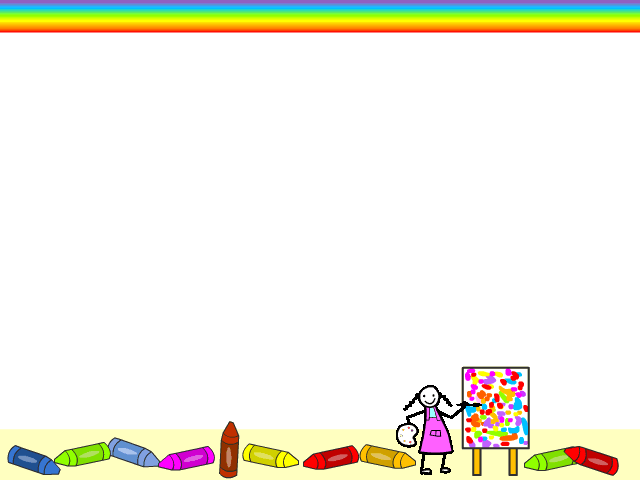 * الكائنات الحية ترسل معلومات إلى البيئة بواسطة:
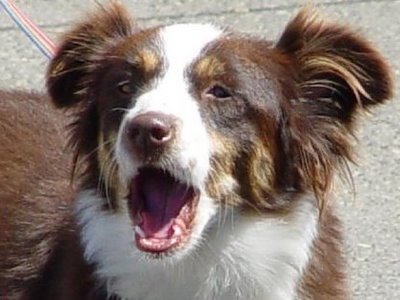 الصوت مثل نباح الكلب
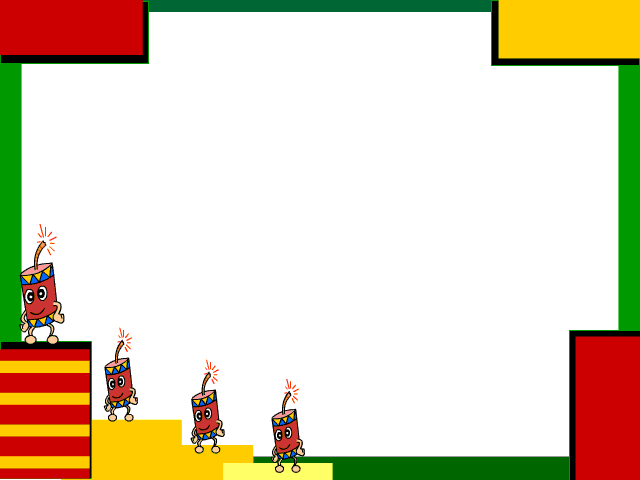 http://youtu.be/S5-D0f6nHSQ
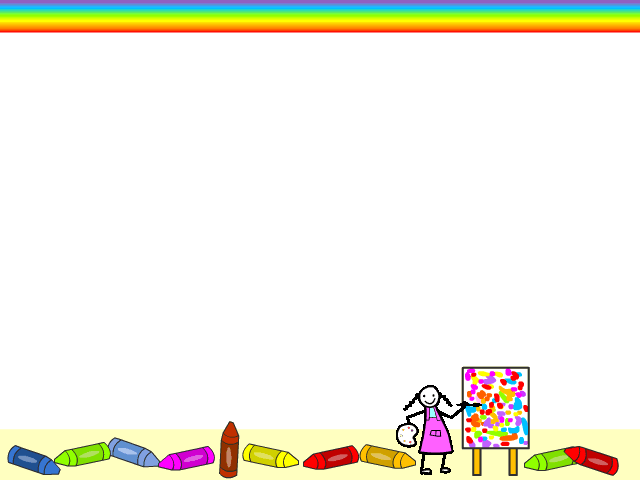 * الكائنات الحية ترسل معلومات إلى البيئة بواسطة:
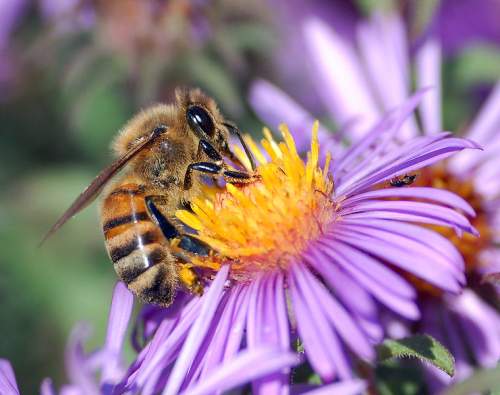 الرائحة مثل الأزهار تجذب الحشرات.
إفراز روائح مثل النمر لمعرفة الآخرين بمنطقته.
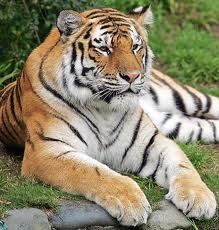 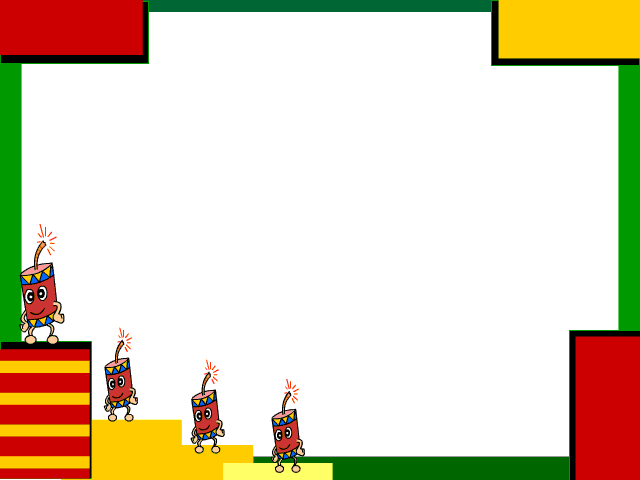 http://www.youtube.com/watch?v=BY0C2oIPF0M
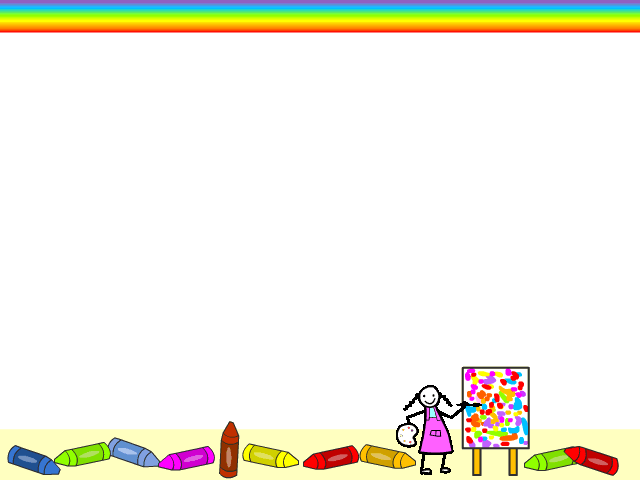 * الكائنات الحية ترسل معلومات إلى البيئة بواسطة:
الألوان وحركات الجسم  مثل الطاووس لجذب الأنثى.
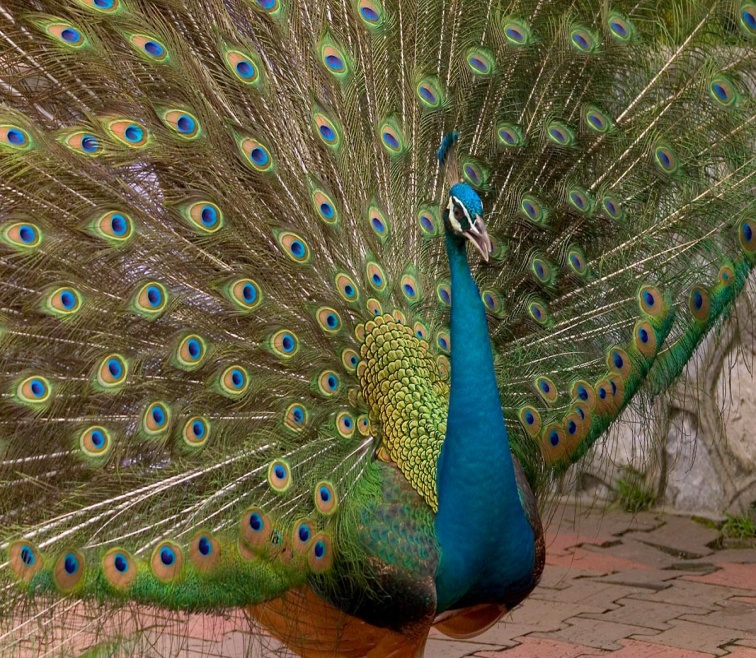 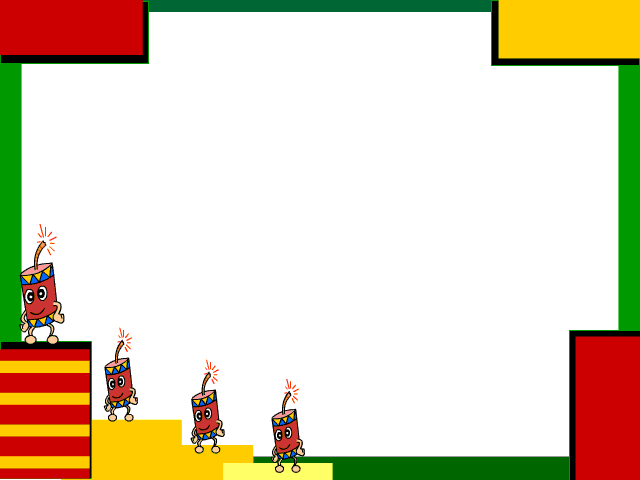 http://youtu.be/6SlgpOzWuFU
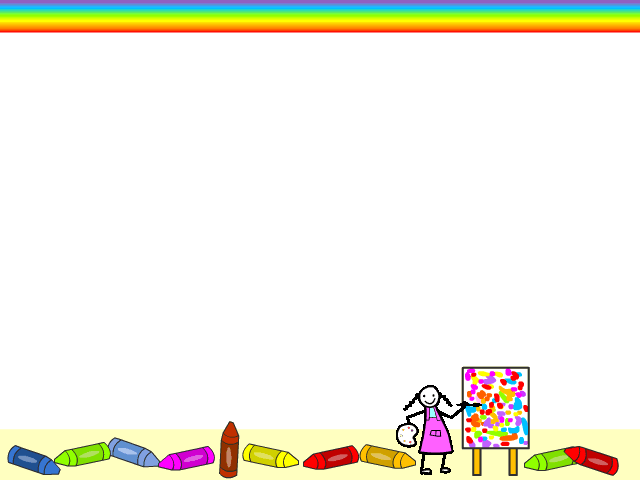 * الكائنات الحية ترسل معلومات إلى البيئة بواسطة:
الاتصال بواسطة ملمس الجسم مثل القطة تلحس جِرائها .
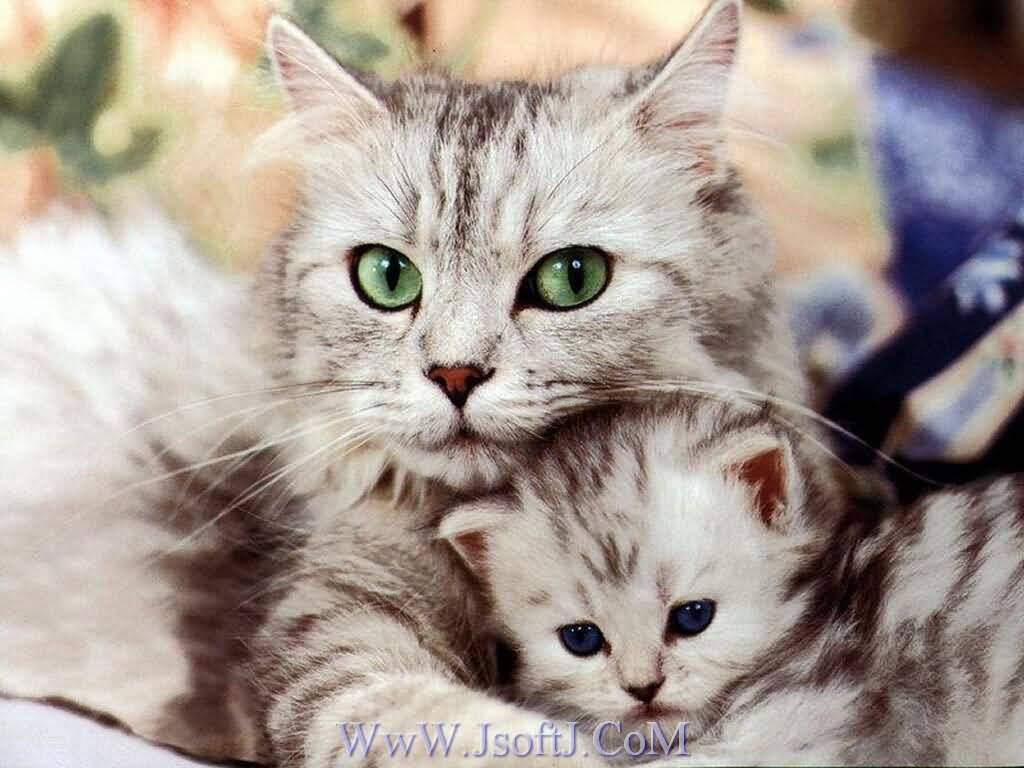 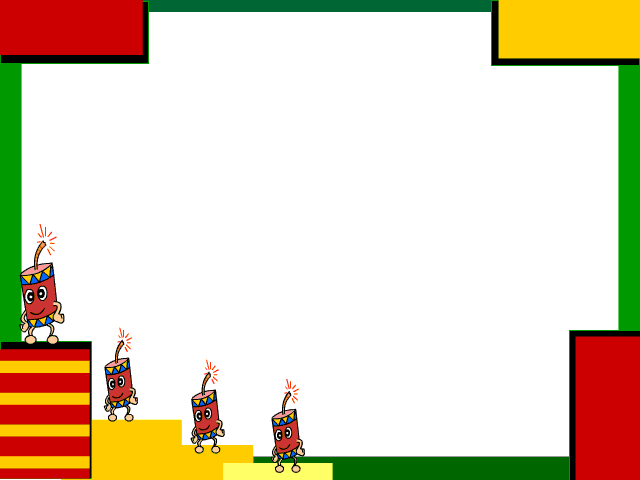 الاتصال بواسطة ملمس الجسم ( جرو الأسد والنمر يلعبون).
http://youtu.be/t9je3P-_NmU
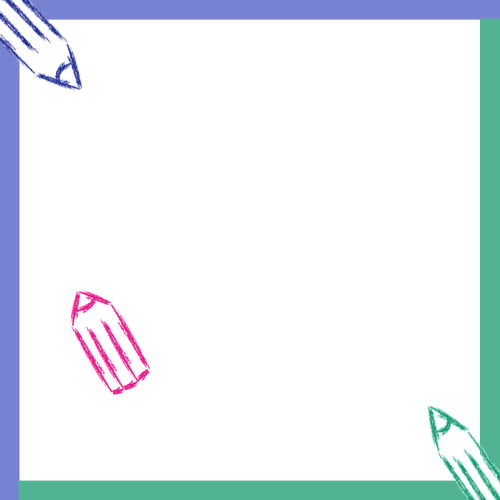 الاتصال هو علامة حياة وهو ضروري للكائنات الحية بواسطته:
*) تستطيع الكائنات الحية الحصول على الغذاء والماء.
*) تستطيع الكائنات الحية الدفاع عن نفسها .
*) تستطيع الكائنات الحية إيجاد مأوى.
*) البحث عن شريك حياة.
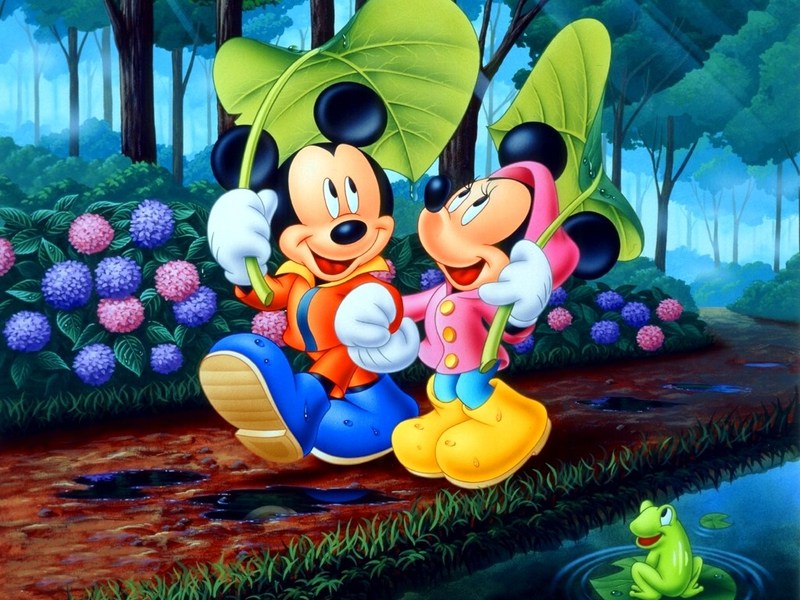 هيا ننظم المعلومات في بطاقات*الاتصال بين الكائنات الحية*.
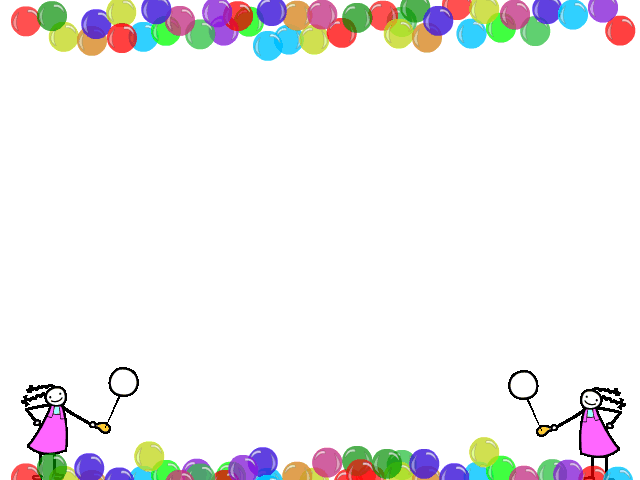 مثال :الكلب ينبح على كلب آخر 
هكذا يُرسِل معلومات:
”ابتعد من هنا!“
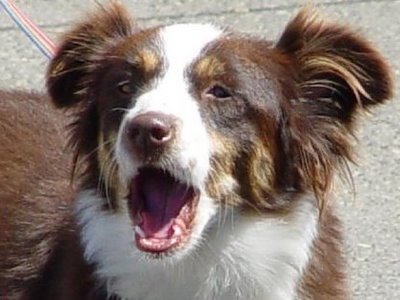 من يرسل المعلومات ؟
من يستقبل المعلومات؟ 
بأي طريقة يرسل الكائن الحي المعلومات؟أحيطوا بدائرة:
 حركات الجسم،الروائح،الألوان،الأصوات،ملمس الجسم.
ما هي وظيفة الاتصال؟
أحيطوا بدائرة:للحصول على الغذاء،للدفاع،للتكاثر،لإيجاد مأوى.
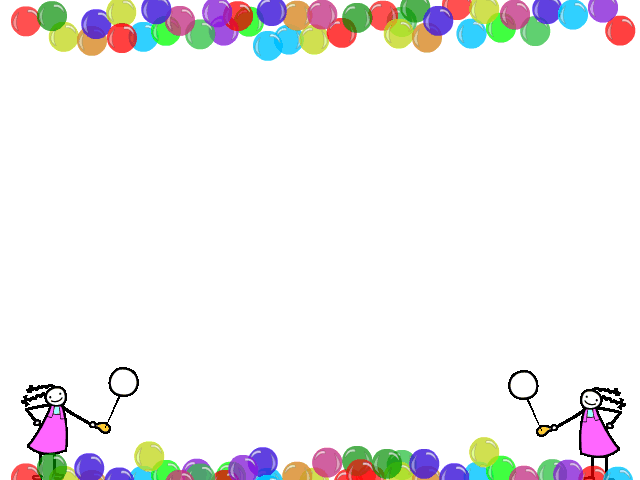 الأزهار تبعث رائحة.
هكذا تُرسل النباتات معلومات للحشرات:
”يوجد لدينا غذاء“.
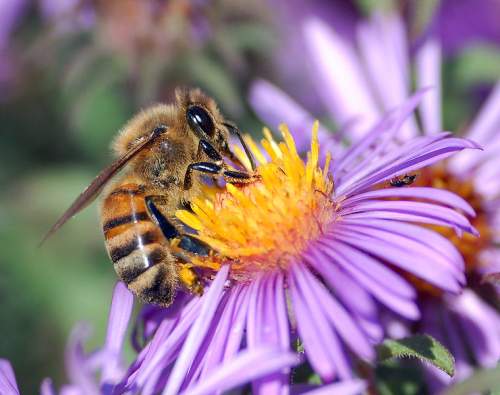 من يرسل المعلومات ؟
من يستقبل المعلومات؟ 
بأي طريقة يرسل الكائن الحي المعلومات؟أحيطوا بدائرة:
 حركات الجسم،الروائح،الألوان،الأصوات،ملمس الجسم.
ما هي وظيفة الاتصال؟
أحيطوا بدائرة:للحصول على الغذاء،للدفاع،للتكاثر،لإيجاد مأوى.
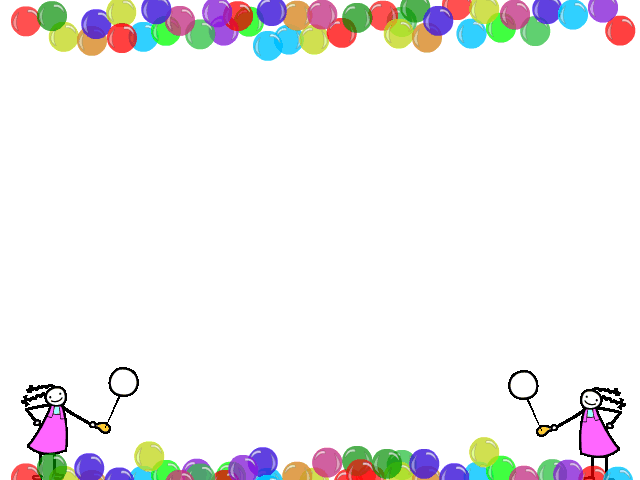 الطاووس يفرش ذنبه الملوَن.
هكذا يُرسِل معلومات للأنثى:
”يجدر بك أن تختاريني!“
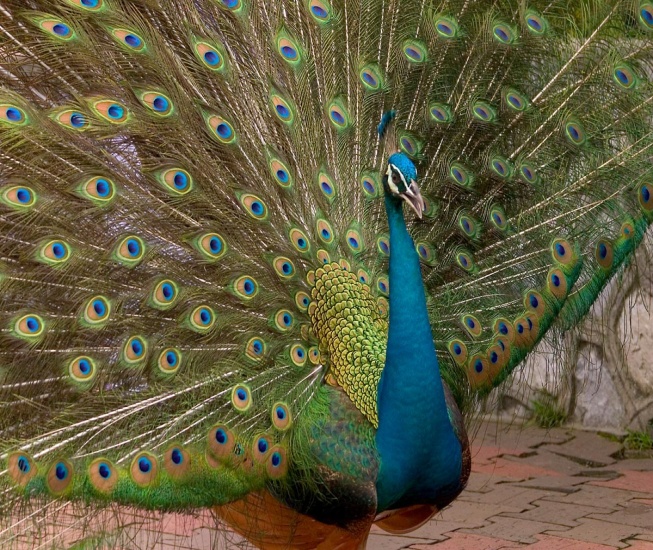 من يرسل المعلومات ؟
من يستقبل المعلومات؟ 
بأي طريقة يرسل الكائن الحي المعلومات؟أحيطوا بدائرة:
 حركات الجسم،الروائح،الألوان،الأصوات،ملمس الجسم.
ما هي وظيفة الاتصال؟
أحيطوا بدائرة:للحصول على الغذاء،للدفاع،للتكاثر،لإيجاد مأوى.
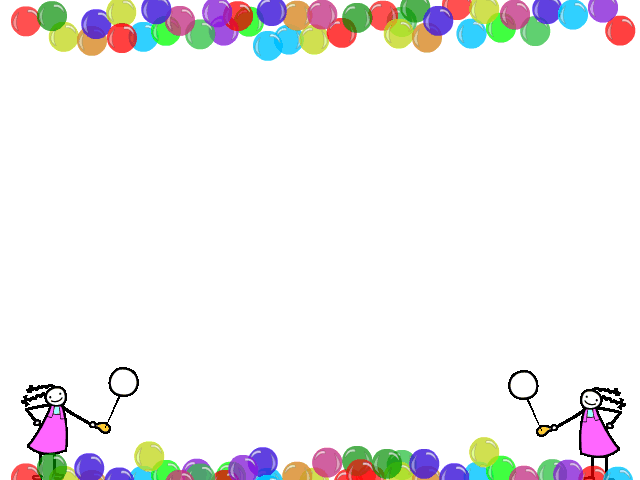 ذكور الضفادع تنق.
هكذا ترسل معلومات لذكور أخرى:
*لا تقتربوا من الإناث!المنطقة لنا!
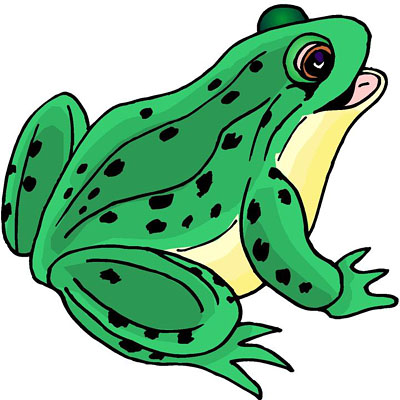 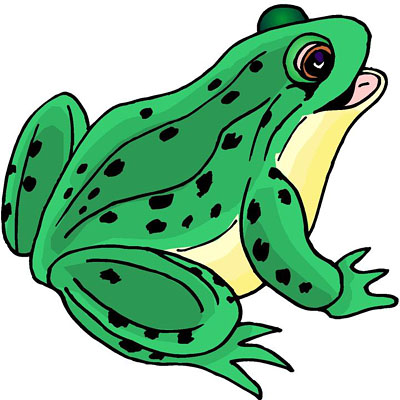 من يرسل المعلومات ؟
من يستقبل المعلومات؟ 
بأي طريقة يرسل الكائن الحي المعلومات؟أحيطوا بدائرة:
 حركات الجسم،الروائح،الألوان،الأصوات،ملمس الجسم.
ما هي وظيفة الاتصال؟
أحيطوا بدائرة:للحصول على الغذاء،للدفاع،للتكاثر،لإيجاد مأوى.
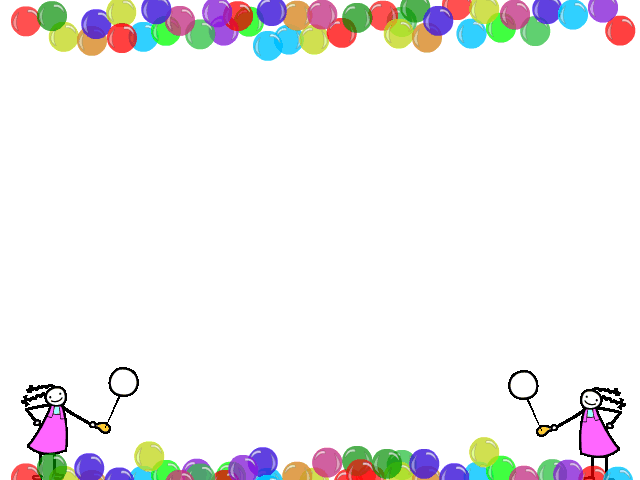 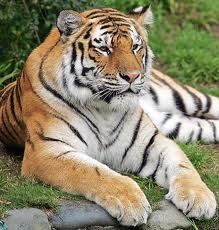 النمر يفرز مواد ذات رائحة للبيئة.
هكذا يرسل معلومات :*اذهبوا من هنا!هذه المنطقة لي!*
من يرسل المعلومات ؟
من يستقبل المعلومات؟ 
بأي طريقة يرسل الكائن الحي المعلومات؟أحيطوا بدائرة:
 حركات الجسم،الروائح،الألوان،الأصوات،ملمس الجسم.
ما هي وظيفة الاتصال؟
أحيطوا بدائرة:للحصول على الغذاء،للدفاع،للتكاثر،لإيجاد مأوى.
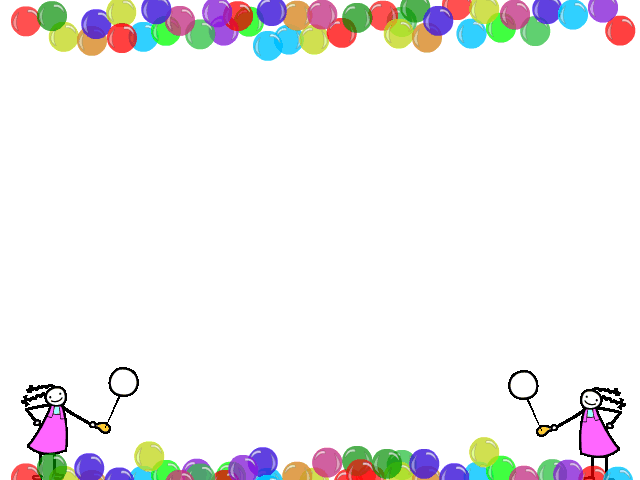 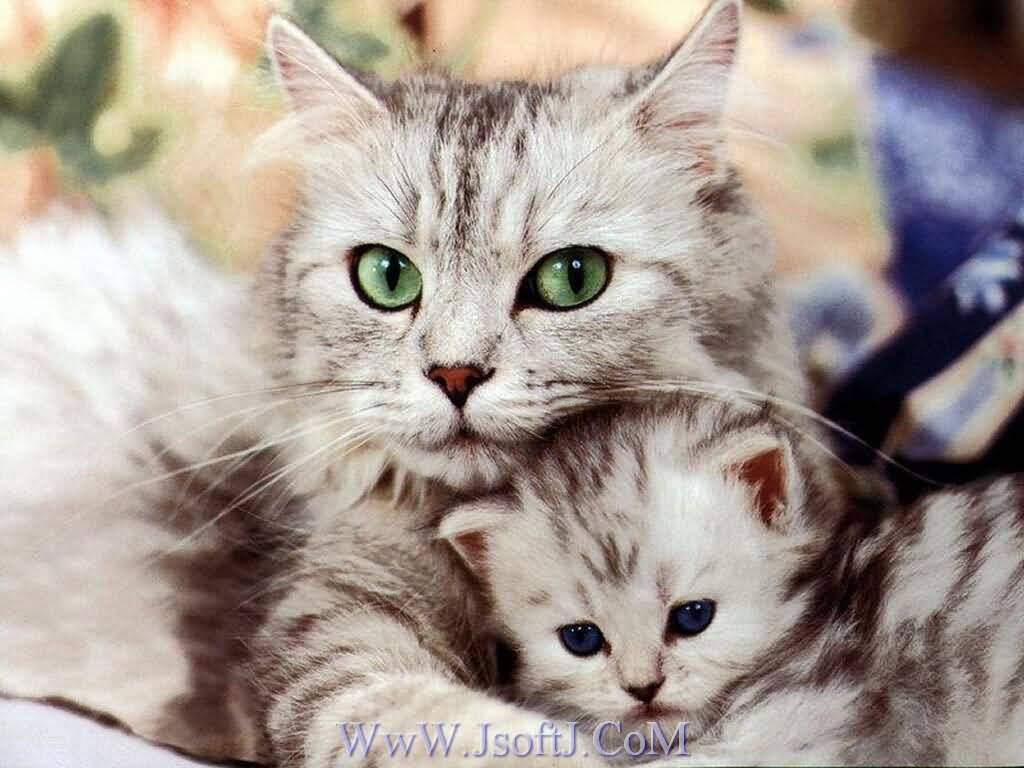 القطة تلحس الجراء.
هكذا ترسل معلومات للجراء:
*أنا أحافظ عليكم!*.
من يرسل المعلومات ؟
من يستقبل المعلومات؟ 
بأي طريقة يرسل الكائن الحي المعلومات؟أحيطوا بدائرة:
 حركات الجسم،الروائح،الألوان،الأصوات،ملمس الجسم.
ما هي وظيفة الاتصال؟
أحيطوا بدائرة:للحصول على الغذاء،للدفاع،للتكاثر،لإيجاد مأوى.
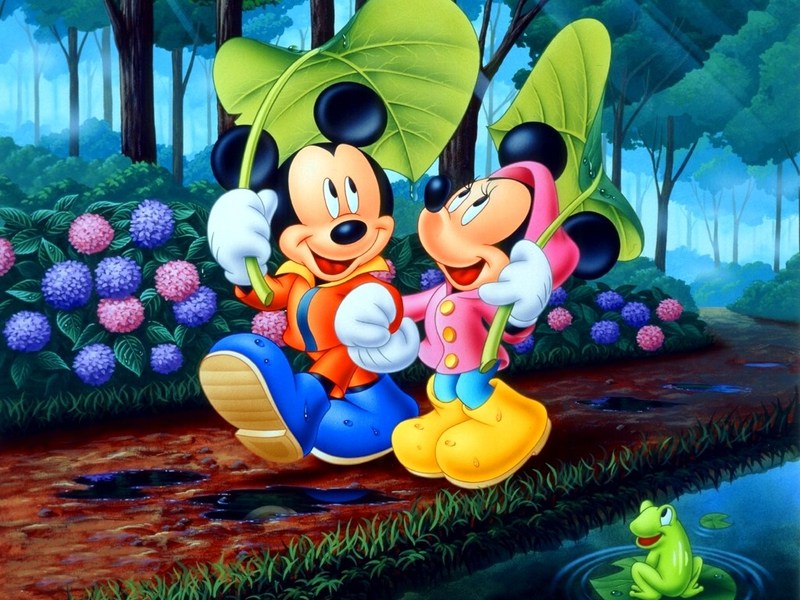 إلى اللقاء يا حلوين